6
Unidad
Gestión de la documentación ante la Administración pública
Unidad 6
Documentos administrativos
Se entiende por documentos públicos administrativos los válidamente emitidos por los órganos de las Administraciones públicas.
Categorías
De decisión
De transmisión
De constancia
De juicio
Unidad 6
Documentos administrativos
Documentos de decisión
Documentos de constancia
Acuerdo
Acta
Resolución
Certificado
Certificado de actos presuntos
Documentos de transmisión
Documentos de juicio
Notificación
Informes
Publicación
Comunicación
Unidad 6
Presentación de documentos
Unidad 6
Presentación de documentos
Derechos y deberes de los ciudadanos ante la Administración
Derechos:
Deberes:
a) A comunicarse con las Administraciones públicas a través de un punto de acceso general electrónico de la Administración. 
b) A ser asistidos en el uso de medios electrónicos en sus relaciones con las Administraciones públicas. 
c) A utilizar las lenguas oficiales en el territorio de su comunidad autónoma. 
d) Al acceso a la información pública, archivos y registros. 
e) A ser tratados con respeto y deferencia por las autoridades y empleados públicos. 
f) A exigir las responsabilidades de las Administraciones públicas y autoridades cuando así corresponda legalmente. 
g) A la obtención y utilización de los medios de identificación y firma electrónica. 
h) A la protección de datos de carácter personal. 
i) Cualesquiera otros que les reconozcan la Constitución y las leyes.
– Colaboración con la Administración: las personas colaborarán con la Administración en los términos previstos en la ley y facilitarán a la Administración los informes, inspecciones y otros actos de investigación que requieran para el ejercicio de sus competencias. 

– Comparecencia ante las oficinas públicas: la comparecencia de las personas ante las oficinas públicas, ya sea presencialmente o por medios electrónicos, solo será obligatoria cuando así esté previsto en una norma con rango de ley. En la citación para comparecer deberá constar expresamente el lugar, fecha, hora, los medios disponibles y objeto de la comparecencia, así como los efectos de no atenderla.
Unidad 6
Archivo y registros públicos
Los contenidos o documentos, cualquiera que sea su formato o soporte, elaborados o adquiridos por la Administración en el ejercicio de sus funciones son información pública.
Los documentos que los interesados dirijan a los órganos de las Administraciones públicas podrán presentarse:
Registro electrónico de la Administración u organismo al que se dirijan.
Oficinas de Correos.
Representaciones diplomáticas u consulares de España en el extranjero.
Oficinas de asistencia en materia de registros.
Cualquier otro lugar que establezcan las disposiciones vigentes.
Unidad 6
Archivo y registros públicos
Existe un portal web de la Administración General del Estado que ofrece información de interés sobre empleo público, ayudas, subvenciones, becas y otra normativa de interés de las Administraciones públicas y de la Unión Europea, y da acceso a los sitios web oficiales de la Administración General del Estado, comunidades autónomas y entidades locales.
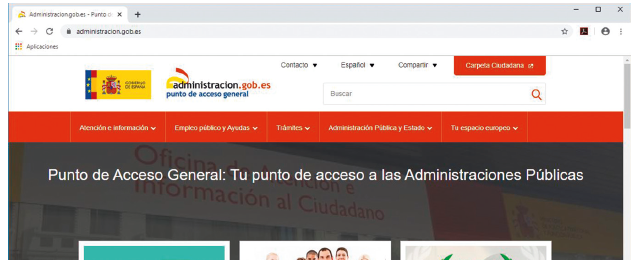 Unidad 6
Información, atención y participación
Información administrativa
Información general
Es aquella que los ciudadanos tienen necesidad de conocer en sus relaciones con las Administraciones públicas, en su conjunto, o con alguno de sus ámbitos de actuación. La información general se facilitará obligatoriamente a los ciudadanos, sin que tengan que acreditar ningún tipo de legitimación.
Información particular
Es la concerniente al estado o contenido de los procedimientos en tramitación y a la identificación de las autoridades y personal al servicio de la Administración bajo cuya responsabilidad se tramiten aquellos procedimientos. Esta información solo podrá ser facilitada a las personas que tengan la condición de interesados en cada procedimiento.
Información colectiva
Cuando resulte conveniente mayor difusión, la información general deberá ofrecerse a los grupos sociales o instituciones que estén interesados en su conocimiento.  Se utilizarán los medios de difusión que en cada circunstancia resulten adecuados, potenciando aquellos que permitan la información a distancia, ya se trate de publicaciones, sistemas telefónicos o cualquier otra forma de comunicación que los avances tecnológicos permitan, como Internet y la Administración electrónica.
Unidad 6
Información, atención y participación
Atención al ciudadano
Recepción y acogida
Se facilita al ciudadano la ayuda necesaria cuando llega a las oficinas administrativas, indicándole los lugares adonde debe dirigirse para poder ser atendido adecuadamente.
Recepción de iniciativas o sugerencias
Tanto ciudadanos como trabajadores públicos pueden presentar sugerencias o iniciativas para la mejora del servicio público.
Recepción de quejas y reclamaciones
La Administración debe dar respuesta a las quejas y reclamaciones que los ciudadanos presentan para mostrar su insatisfacción por el funcionamiento de los servicios públicos.
Orientación e información
Ofrece aclaraciones, ayudas e información sobre los procedimientos y trámites que los ciudadanos deben realizar.
Asistencia ciudadana
La Administración asistirá a los ciudadanos en el ejercicio del derecho de petición, prestándoles la ayuda necesaria para poder ejercerlo.
Gestión
Incluye la recepción de la documentación y el trámite y resolución de las cuestiones.
Unidad 6
Información, atención y participación
Participación administrativa
Queja
Es una facultad que puede ser ejercida por cualquier ciudadano, independientemente de su condición de interesado, con la que muestre su insatisfacción ante cualquier tardanza o desatención por parte de la Administración en alguna de sus actuaciones.
Reclamación
Es una solicitud en la que se pone en conocimiento de la Administración cualquier tipo de actuación irregular que se observe en el funcionamiento de las dependencias administrativas. Se tramitará por el mismo procedimiento que las quejas.
Sugerencia
Es una propuesta que tiene como objetivo la mejora de los servicios públicos. Las diferentes Administraciones deben habilitar medios como buzones o direcciones de correo electrónico para facilitar su emisión por parte de los ciudadanos.
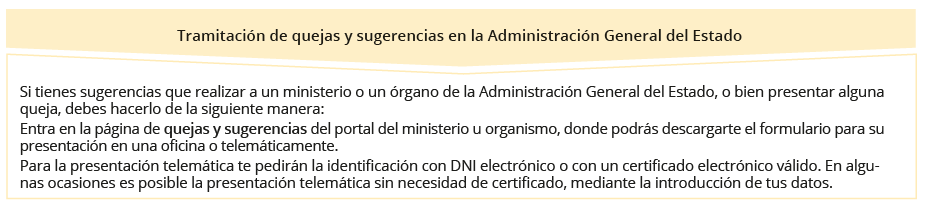 Unidad 6
Contratos del sector público